ИСПОЛЬЗОВАНИЕ ОНЛАЙН-РЕСУРСОВ ДЛЯ ФОРМИРОВАНИЯ СОЦИОКУЛЬТУРНОЙ КОМПЕТЕНЦИИ ОБУЧАЮЩИХСЯ НА УРОКАХ АНГЛИЙСКОГО ЯЗЫКА В НАЧАЛЬНОЙ ШКОЛЕ 
Выполнила: Тимошенко Т.Г.
Социокультурная компетенция -  знание о том, что язык может быть средством передачи культурного опыта страны, отражением исторических изменений, а также знание норм речевого поведения в зависимости от коммуникативной ситуации.
 И.Л. Бим
Содержание социокультурной компетенции:
социолингвистический компонент
общекультурный компонент
страноведческий  компонент
предметный компонент
 И.Л. Бим
Онлайн-ресурсы — это текстовые, аудиовизуальные материалы по различной тематике, направленные на формирование иноязычной коммуникативной компетенции и развитие коммуникативно-когнитивных умений обучающихся осуществлять поиск, отбор, классификацию, анализ и обобщение информации»
П. В. Сысоев, М. Н. Евстигнеев
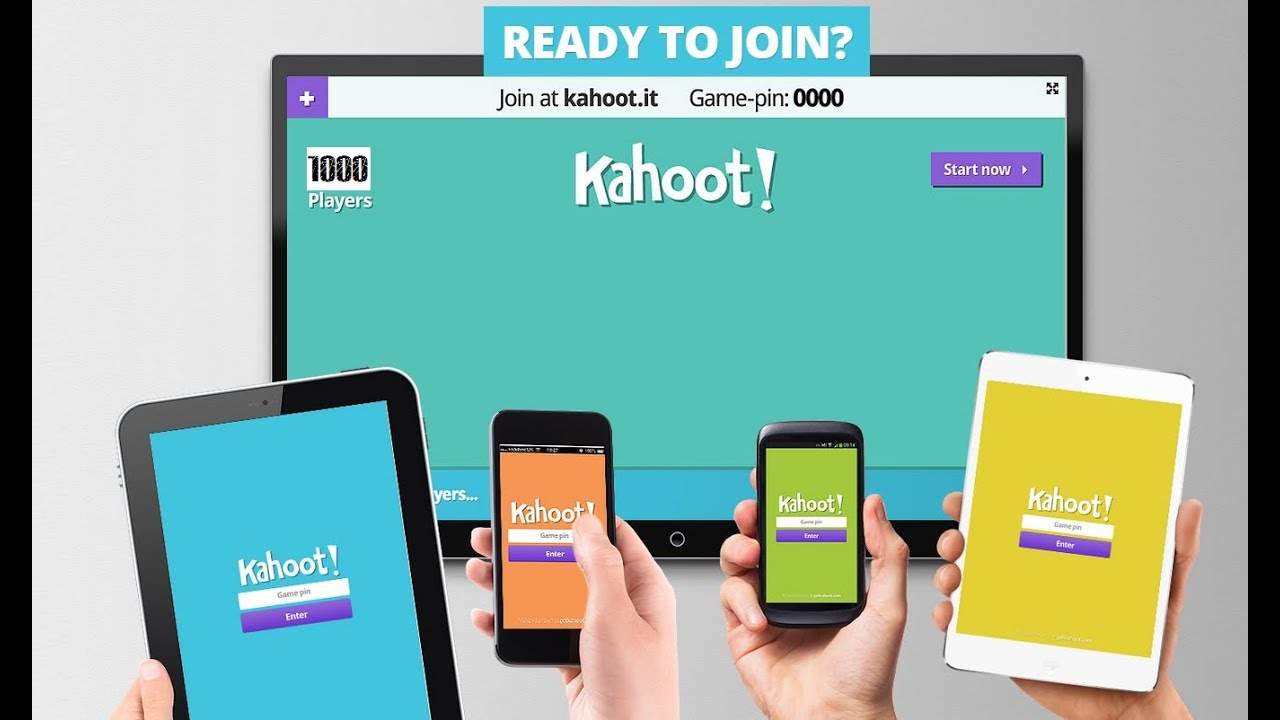 Используемые онлайн-ресурсы для формирования социокультурной компетенции у обучающихся начальной школы
Kahoot 
Quizlet
LearningApps
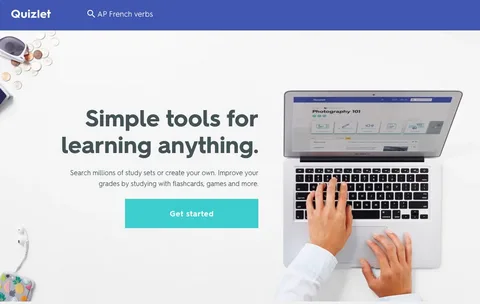 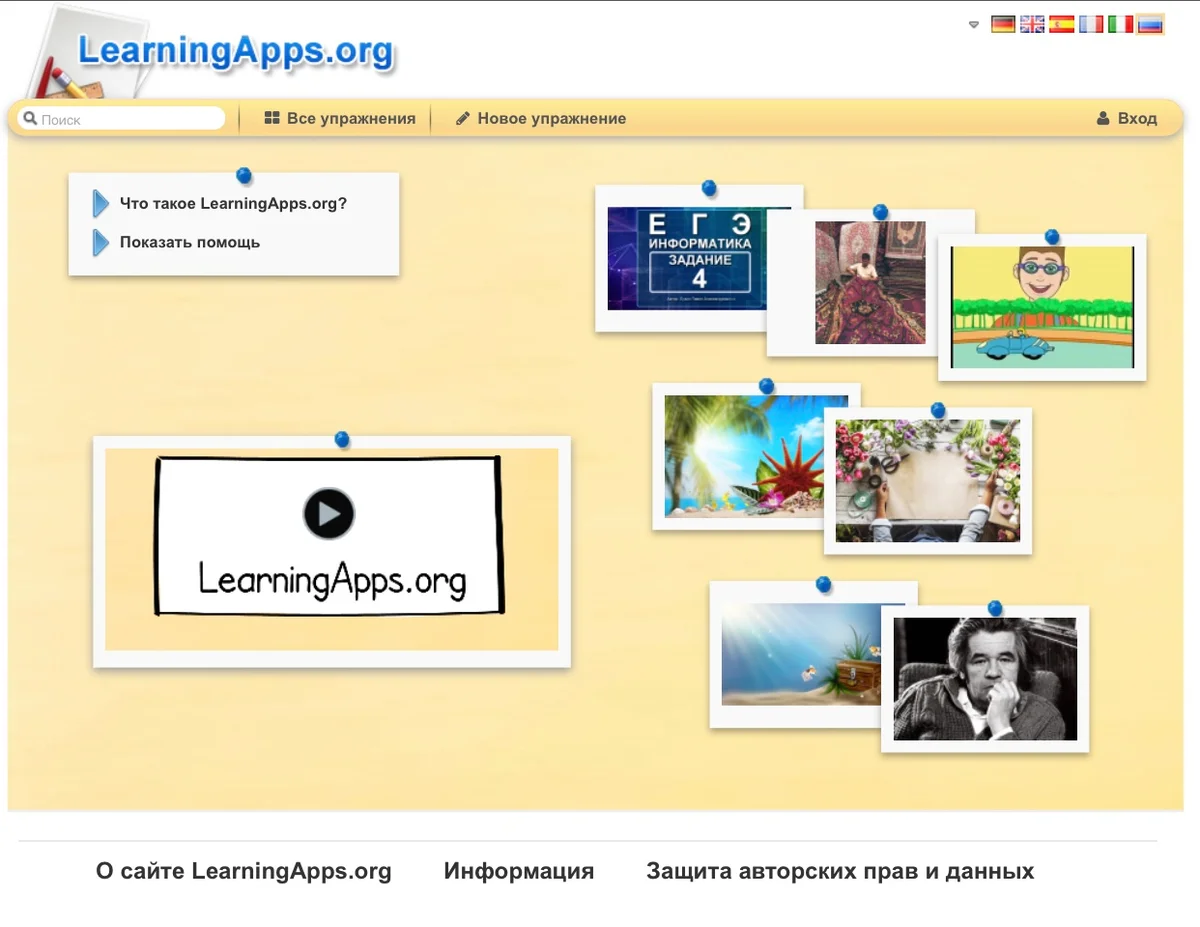 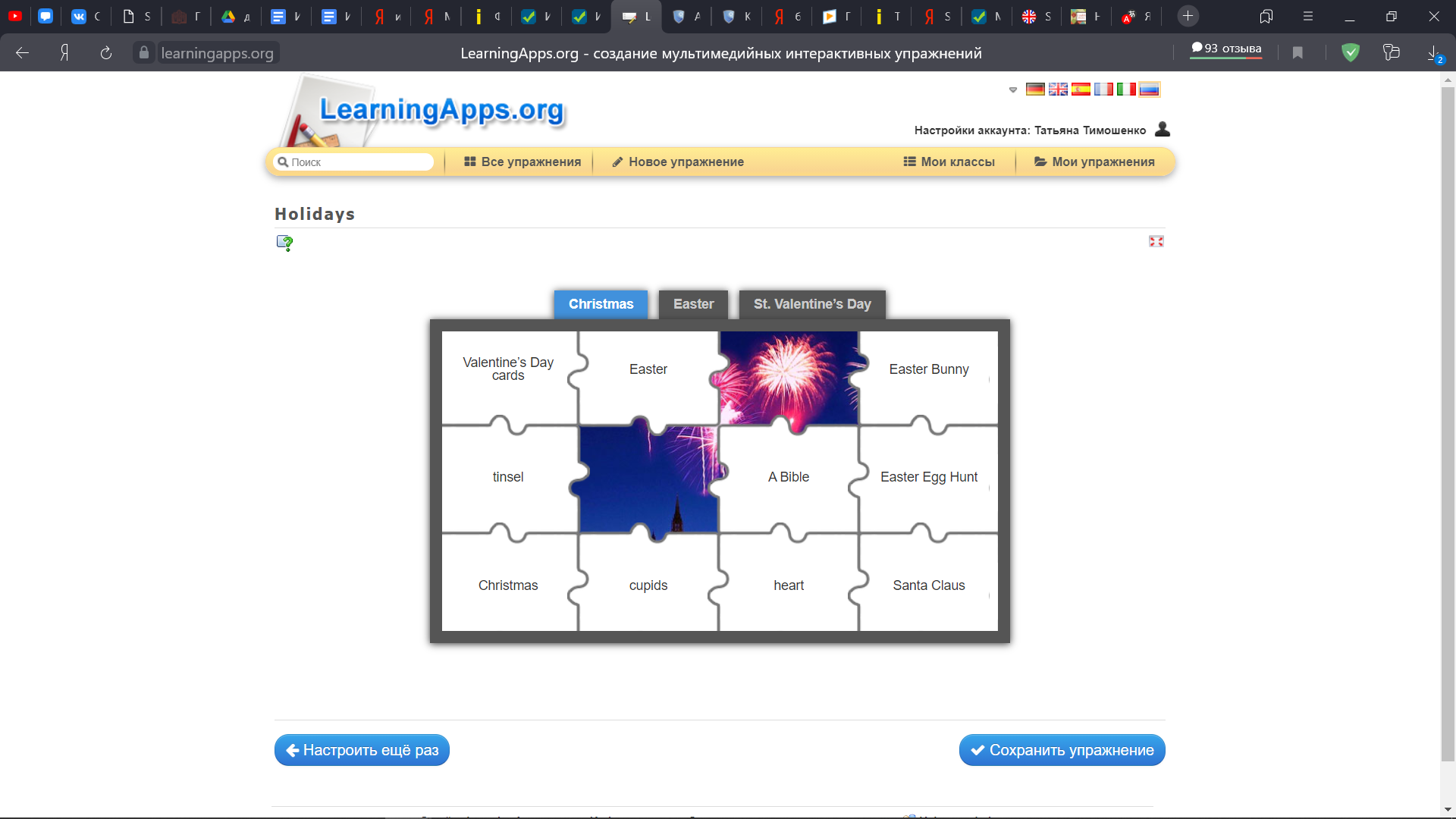 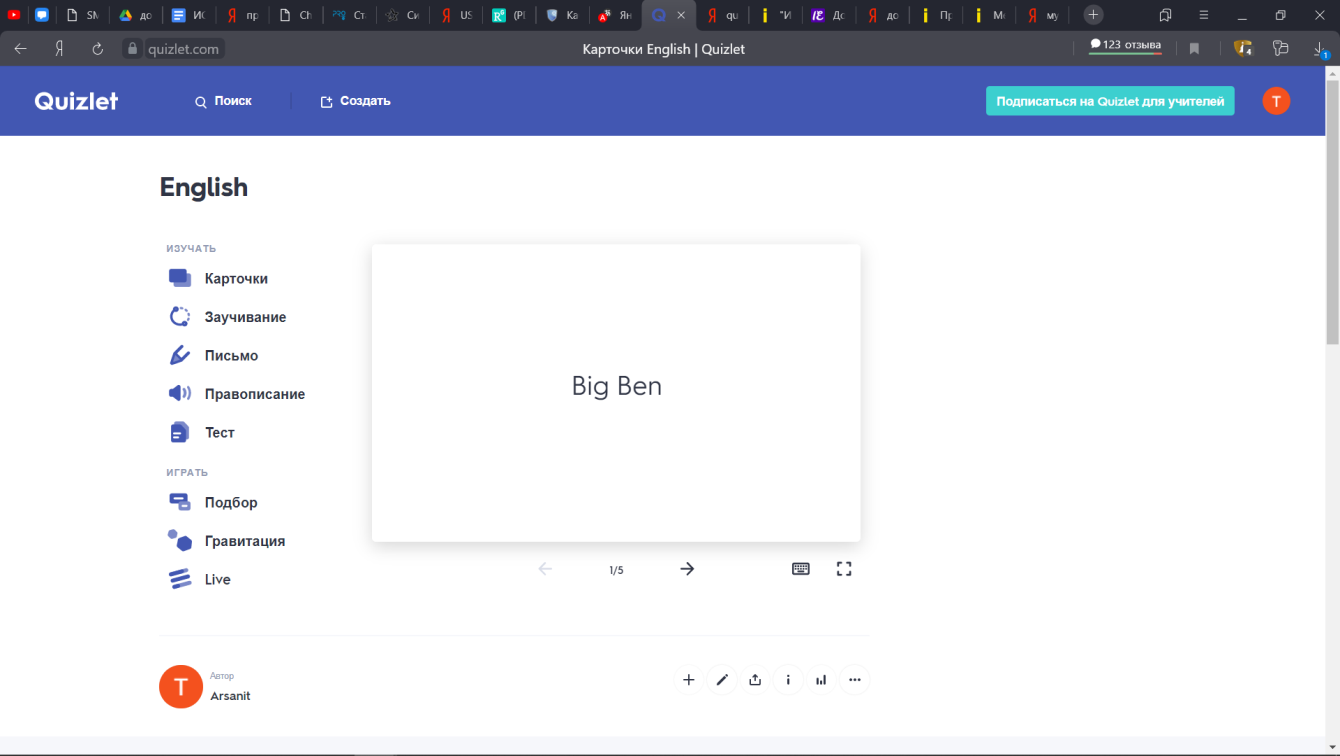 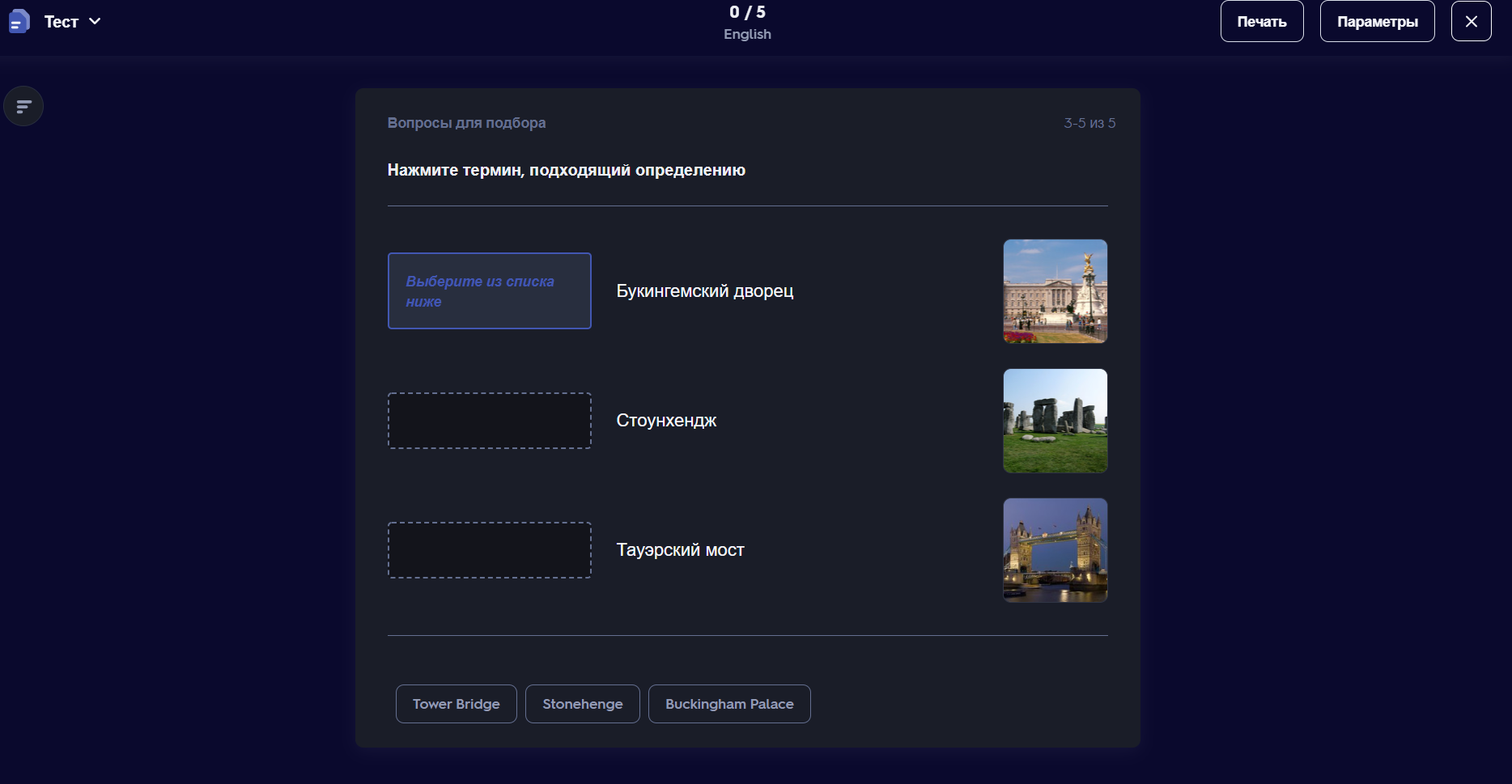 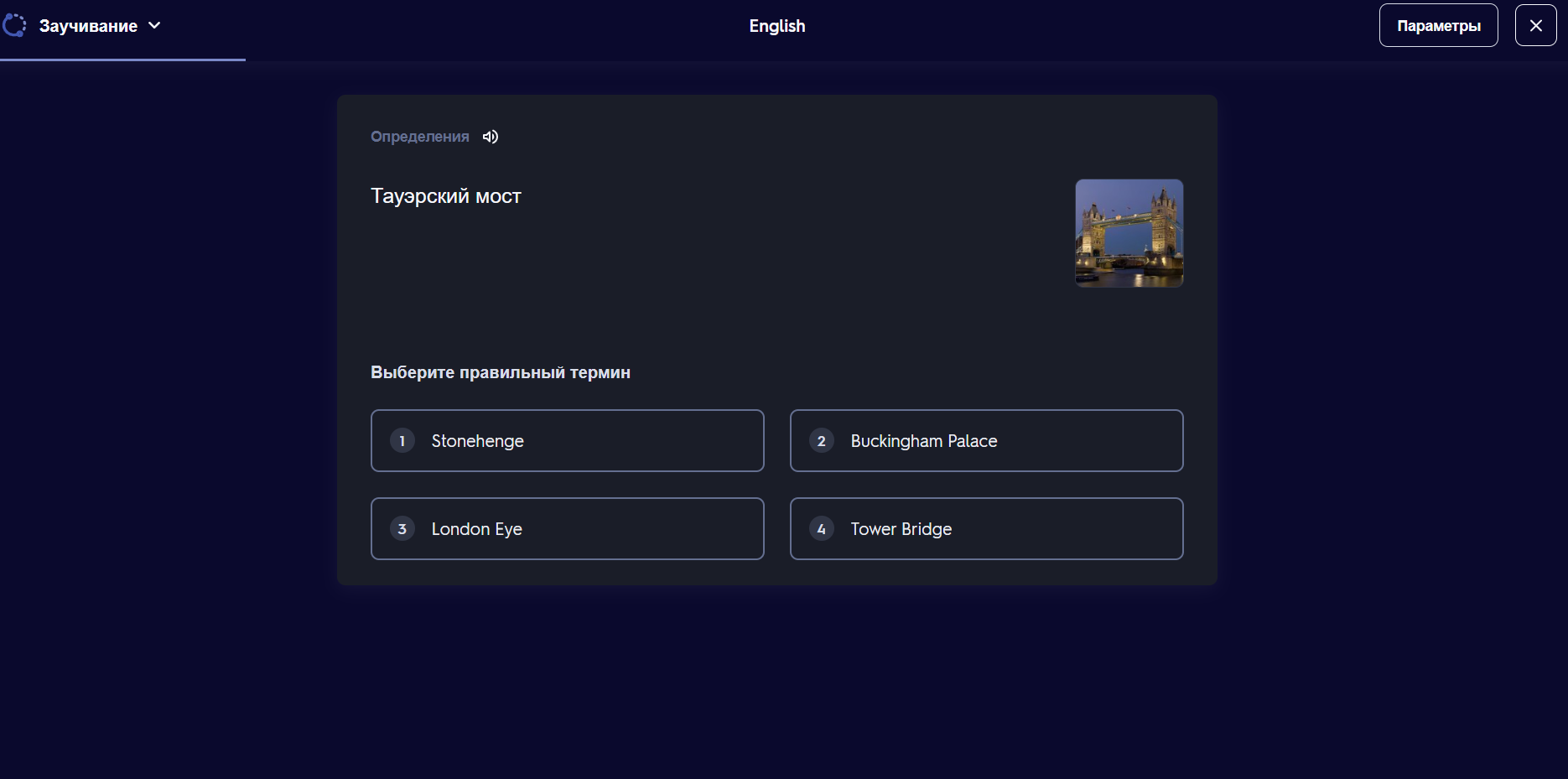 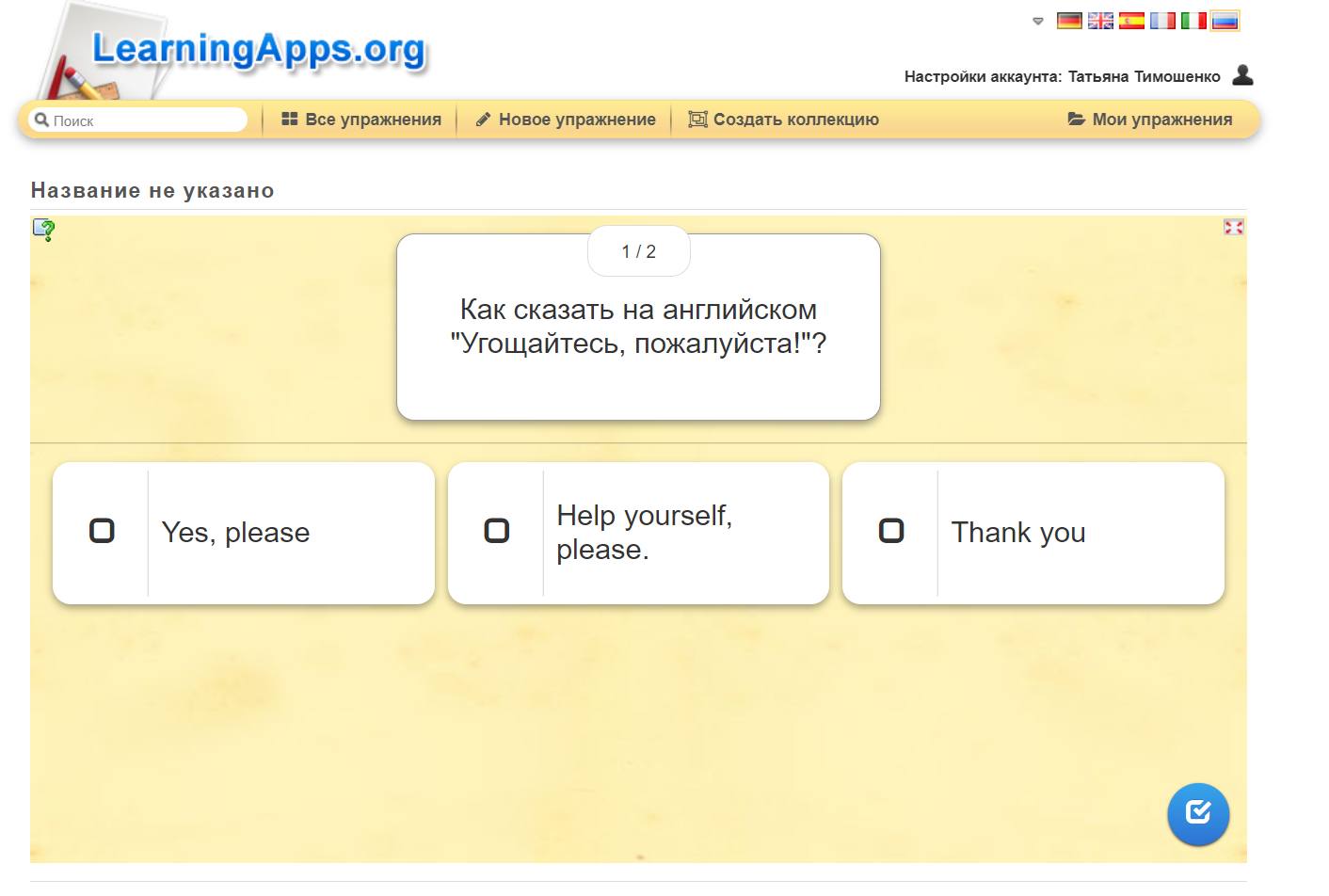 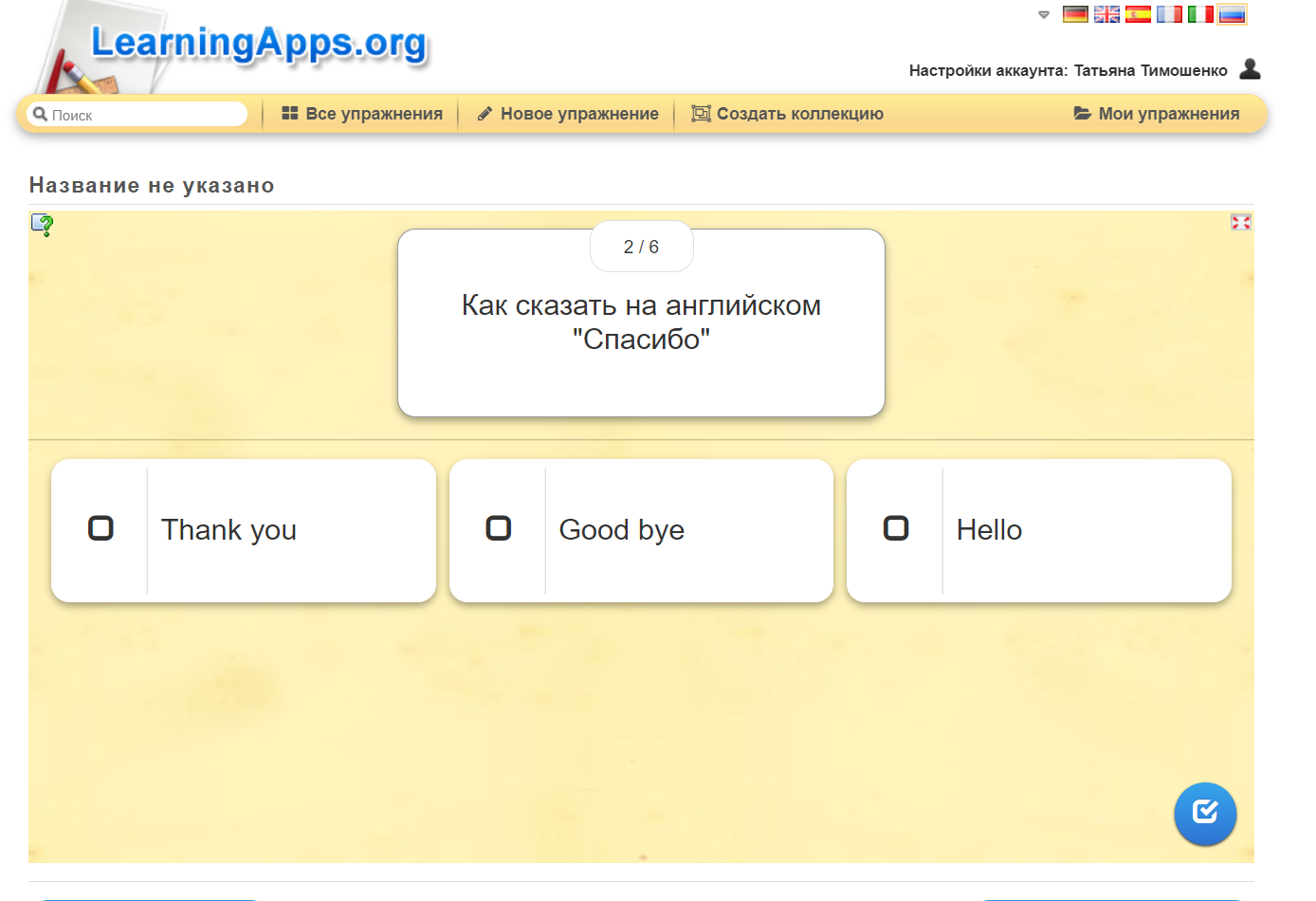 Критерии и показатели сформированности СК обучающихся в начальной школе (по Н.Н. Ефремовой)
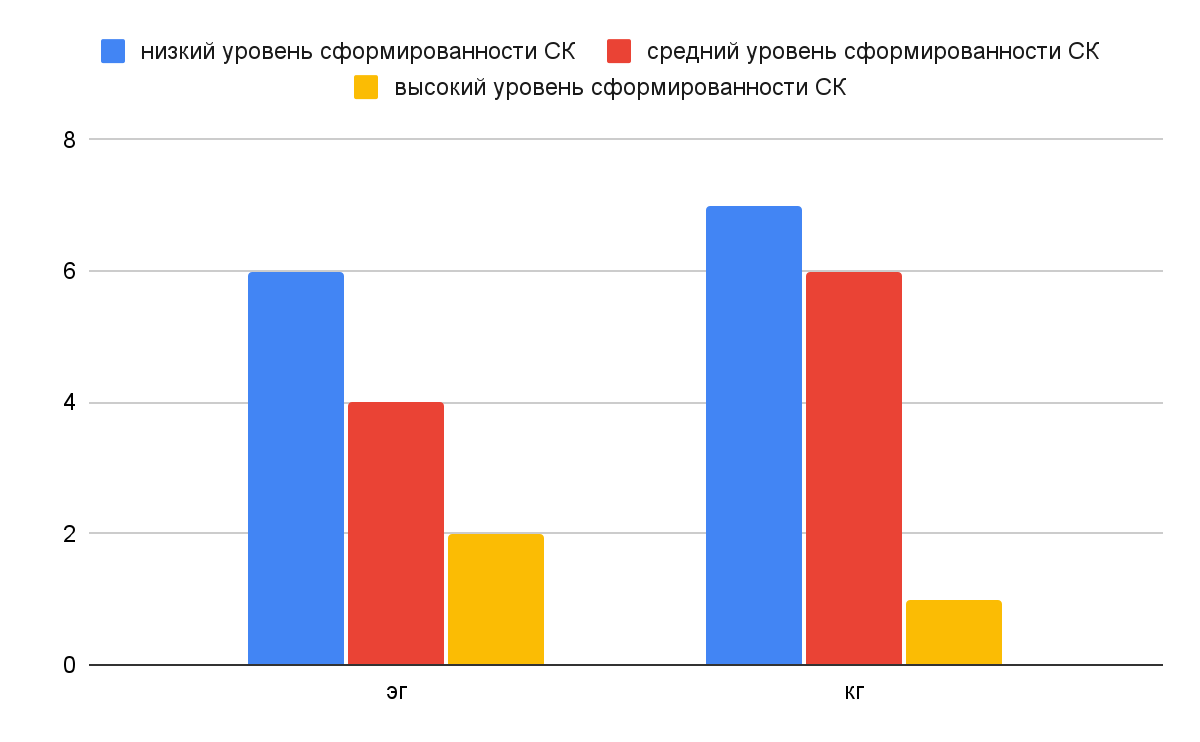 Уровни сформированности СК обучающихся до проведения опытно-экспериментальной работы
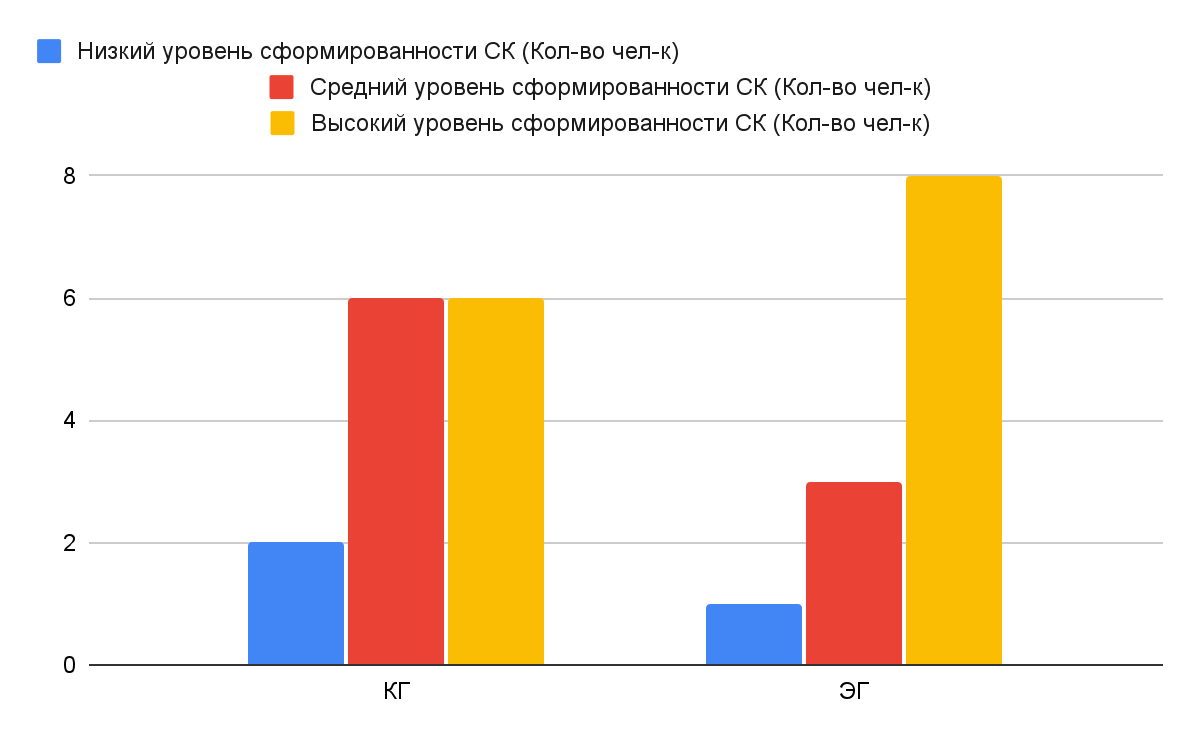 Уровни сформированности СК обучающихся после проведения опытно-экспериментальной работы
Результаты диагностирования уровней сформированности СК у обучающихся
Выводы
Таким образом результаты опытно-экспериментальной работы подтверждают, что уровень сформированности социокультурной компетенции обучающихся младшей школы в экспериментальной группе выше, чем в контрольной, что свидетельствует об эффективности проведенной работы. Полученные результаты стали возможными благодаря внедрению разработанного нами комплекса  упражнений с использованием онлайн-ресурсов(Kahoot, Quizlet, LearningApps).